Advocacy Entitlements in health funded processes
5th Aug 2021


Kate Mercer Black Belt Advocacy
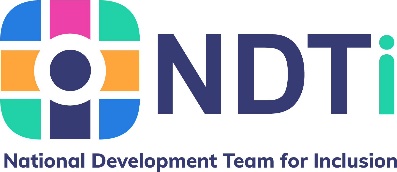 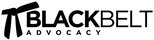 What will we cover today?
Very brief overview of different health processes where a person may want an advocate

Where advocacy ‘as a right’ is triggered


Some thoughts on what to do when it isn’t
What are ‘health funded processes’
s117 aftercare (under the Mental Health Act)
NHS Continuing Healthcare (adults) (NHS CHC)
Children and Young People’s Continuing Care (CC)
Personal Health Budgets
Personal Wheelchair Budgets

None of these processes in of themselves trigger advocacy.  However statutory entitlements do cross over.
Personalised care
Universal Personalised Care

Personalised care will become ‘business as usual’ for 2.5 million people across the health and care system by 2024
Deliver 200,000 PHBs by 2023/24
UPC sets 21 actions for how this will be delivered across the 6 components of personalised care: One of which is Personal health budgets.
Care Act
Advocacy under the Care Act 2014 
Supporting people who may have substantial difficulty to be involved in their Care and Support Assessments, Care and Support Planning, Care and Support Reviews and safeguarding enquiries, where there is no other appropriate individual available to provide support and representation.
Mariah
Mariah has a package of care and support from the Local Authority to help her manage her condition and do the things she wants to do.   This package of support includes funding for a personal assistant.  One of the impacts of her condition is that it can be hard to remember information and Mariah has used advocacy (triggered under the Care Act) to access services from a care agency who employs the PA on her behalf.  The advocate has helped Mariah to explore how she would like her care needs met and has helped her to recruit a PA who understands her needs.  
Recently, the advocate has supported Mariah to request a new assessment for a wheelchair – her current chair is over 6 years old and is very heavy, meaning getting out and about is very difficult.  The advocate has explained her rights to access a Personal Wheelchair Budget which can extend her options for an active lightweight chair and is now supporting her through this process.
Care Act
Where assessments or planning are being undertaken jointly between local authority and NHS then advocacy is triggered.  This is true even where the NHS are taking the lead. 
If the local authority is involved in just 1% of the assessment or meeting need, then advocacy is triggered (for eligible people)
	This guidance applies equally to those people whose needs are being jointly 	assessed by the NHS and the local authority or where a package of support is, 	planned, commissioned or funded by both a local authority and a Clinical 	Commissioning Group (CCG), known as a joint package of care.  (7.21)
Care Act
Wherever the assessment or planning process may lead to the NHS arranging a placement for more then 4 weeks in hospital or more then 8 weeks in a care home AND the person faces difficulty then advocacy must be triggered.
Significantly, this is regardless of whether they have anyone to support or not – see Care and Support (Independent Advocacy Support) Regulations 2014
	where the exercising of the assessment or planning function might result in placement 	in NHS-funded provision in either a hospital for a period exceeding 4 weeks or in a care 	home for a period of 8 weeks or more and the local authority believes that it would be 	in the best interests of the individual to arrange an advocate (7.42)
Care Act
Advocacy must also be triggered (in assessment, planning and reviews) if there is disagreement on a ‘material issue’ between the local authority and the person who is supporting the individual and they both agree that advocacy would be in the best interests of that individual.
IMCA
Independent Mental Capacity Advocacy (IMCA) 
Supporting people who don’t have appropriate friends and family to consult and who lack the mental capacity to make decisions about where they live, serious medical treatment, and deprivations of liberty (DoLS).

IMCAs may be supporting people who need CHC assessments, or receiving care and support through CHC and affected by DoLS.
RPR role
Paid Relevant Person’s Representative – supporting people subject to DoLS authorisations, to understand restrictions and their rights and supporting them in all matters relating to the (DoLS).
“The role of the relevant person’s representative, once appointed, is: 	-  to maintain contact with the relevant person, and 	-  to represent and support the relevant person in all matters relating to the deprivation 	   of liberty safeguards, including, if appropriate, triggering a review, using an 	      	   organisation’s complaints procedure on the person’s behalf or making an application 	   to the Court of Protection
‘in all matters relating to the deprivation’ – how can that not include matters and care and treatment arranged under Continuing HealthCare… or a Personal Health Budget…. Or a Personal Wheelchair Budget?
Phillipa
Phillipa is 89 and lives with her husband Patryk.  4 years ago, she had a heart attack which left her with a brain injury: she requires 24hr care and is receiving end of life care at a hospice funded through Continuing Health Care.  As she lacks capacity to consent to these care arrangements a DoLS has been authorised.  Her husband acts as her unpaid Relevant Person’s Representative and has a 39d IMCA to help him understand the Deprivation of Liberty Safeguards.  Patryk believed that Phillipa would not want to die in the hospice but would want to return home for her last days and weeks. 
The advocate working in the IMCA role supported Patryk to request a Personal Health Budget to help him to care for Phillipa at home.  The advocate challenged the DoLS as there was evidence Phillipa wanted to go home and would want to appeal.  The advocate was also concerned that the current arrangements were not the least restrictive option, which was returning home with support.  With the support of the advocate, Patryk requested adaptions were made to the home and nursing care was arranged and organised through a Personal Health Budget.  Phillipa spent the last 6 weeks of her life at home, with her husband, which is what she wanted.
NHS Complaints
NHS Complaints Advocacy – supporting people thinking about or making complaints about NHS services.

Those wishing to make a complaint about NHS funded services, (including, for example, NHS CHC and PHBs) are able to make complaints about care, treatment and/or services received as well as processes and decisions that are made.   Complainants are entitled to the support of independent complaints advocates to support them in the making of their complaint.
IMHA
Independent Mental Health Advocacy – supporting people who are subject to the Mental Health Act 1983, to understand and promote their rights under the Mental Health Act and more generally, understand their care and treatment and express their views.
IMHAs can support everyone who is entitled to receive s117 aftercare – whilst they are in hospital (ie before they are discharged and started to receive aftercare).
	The Act enables IMHAs to help patients to exercise their rights, which can include 	representing them and speaking on their behalf, eg by accompanying them to review 	meetings or hospital managers’ hearings. IMHAs support patients in a range of other 	ways to ensure they can participate in the decisions that are made about their care 	and treatment, including by helping them to make applications to the Tribunal. 6.13
But that’s not all…
Care Act Advocacy is triggered for eligible people
	Under the Mental Health Act 1983 (MHA) certain people, known as ‘qualifying patients’, are 	entitled to the help and support from an Independent Mental Health Advocate (IMHA). Section 	117 of the MHA places a duty on the NHS and local authorities to provide aftercare and this will 	usually involve a joint assessment (often under the Care Programme Approach) including an 	assessment of the person’s care and support needs, a care and support or support plan and 	subsequent review (which may reach a decision that a person is no longer in need of aftercare). 	Those people who do not retain a right to an IMHA, whose care and support needs are being 	assessed, planned or reviewed should be considered for an advocate under the Care Act, if they 	have substantial difficulty in being involved and if there is no appropriate person to support their 	involvement (7.23)
What happens if I’m not entitled to a statutory advocate?
#1	Use the guidance and ASK

Use the guidance.  There are lots of ‘shoulds’ and ‘cans’ and ‘mays’ and ‘considers'.  Use them!

Lets see what the guidance actually says to give you some examples…..
Care Act Guidance
Guidance also recognises benefits of offering advocacy to everyone having joint package of care:
	These processes and arrangements have historically been difficult for individuals, 	their carers, family or friends, to understand and be involved in. Local authorities 	(with CCGs) will therefore want to consider the benefits of providing access to 	independent advice or independent advocacy for those who do not have substantial 	difficulty and/or those who have an appropriate person to support their involvement… 	(7.22)
National Framework for NHS Continuing Healthcare and NHS-funded Nursing Care
The framework recognises that CCG’s do not have a statutory duty to fund advocacy for people going through CHC processes.  However it tells CCGs that they should consider the advocacy needs of people.

	57.4 Whilst CCGs do not have a statutory requirement to provide advocacy 	services, they should consider planning strategically together with their local 	authority partners regarding statutory and non-statutory advocacy services in 	their locality, bearing in mind the needs of those being considered for NHS 	Continuing Healthcare as well as the needs of those requiring support through 	the care and support assessment and planning process.
National Framework for Children and Young People’s Continuing Care
This framework recognises the importance and relevance of advocacy:

	Where the views of the child or young person are different from those of their 	family, the possibility of advocacy should be discussed. (67)
What happens if I’m not entitled to a statutory advocate?
#2	Ask your commissioner to spot purchase

Approach your commissioner and simply ask.

If they say no….
What happens if I’m not entitled to a statutory advocate?
#3	Ask them to cover costs under reasonable adjustments
Under the Equality Act 2010 public sector organisations have to make changes in their approach or provision to ensure that services are accessible to Disabled people as well as everybody else. Reasonable adjustments can mean alterations to buildings by providing lifts and ramps for example, but may also mean changes to policies, procedures and staff training to ensure that services work equally well for Disabled people.  Arranging advocacy could be considered as part of this.

If you and your partner believe they would be disadvantaged without advocacy, make the case and request that advocacy is arranged as a reasonable adjustment
What happens if I’m not entitled to a statutory advocate?
“Fettering their discretion”

It is a general principle of administrative law that public bodies should not ‘fetter their discretion’. This means they should consider whether there are exceptional circumstances that justify departing from usual policy to prevent injustice to applicants whose circumstances place them at a disadvantage.

You may want to talk to your partner (and a lawyer) to see if their circumstances justify the funding of an advocate – even though the law does not demand it.
What happens if I’m not entitled to a statutory advocate?
#4	Ask if funding can be including personal budget 

A personal health budget is an amount of money to support the person’s health and wellbeing needs, which is planned and agreed. 

If the person needs advocacy, you could explore if advocacy could be part of the package of support.
Managers!
Collect your data and evidence the need

Prove where there is demand for advocacy in health funded processes but you are unable to meet.  Add it as a category in your referral reasons to use in your monitoring meetings.
To summarise…
Whilst existing rights to advocacy under the Care Act, Mental Capacity Act and Mental Health Act are enshrined in the NHS constitution and enable some people to access advocacy support at various points in their care and support ‘journeys’, there is nothing which triggers a right to advocacy support for all individuals accessing NHS CHC, CC, s117 aftercare, PHBs or PWBs.  
Existing guidance and best practice advice recognise the important role advocacy can play as well as people’s rights to choose a representative of their choice, however it does not go further to ensure that advocacy services are available.
The National Framework for NHS Continuing Healthcare & NHS-funded Nursing Care sets out clear intentions in relation to joint strategic planning, partnership working between local authorities and CCGs as well as siting the joint funding of advocacy as being an example if good practice.
In other words….
Its messy but its doable:

Use existing statutory roles to provide advocacy
Use guidance to push on the ‘mays’ and ‘considers’
Ask commissioner to fund
Explore options of using personal health budgets
Use reasonable adjustments to argue your case
Use argument of ‘fettering discretion’ to remind decision makers they need to make individual decisions 
Keep data on need